Motivation and Emotion in Daily Life
Mindsets
March 7th, 2018
Erik Chevrier
REVIEW – Mindsets
A mindset is a cognitive framework to guide one’s attention, information processing, decision making, and thinking about the meaning of effort, success, failure, and one’s own personal choices. 
Once adopted, a mindset functions as a cognitive motivational system that produces many important downstream consequences in one’s thinking, feeling and acting. 
Each mindset provides a pair of contrasting motivational systems that exist simultaneously within each individual. The motivational systems coexist, but people tend toward one motivational system rather then the other. This tendency toward one motivational system or the other occurs sometimes as the result of:
Chronic personality differences
Situation-specific circumstances
REVIEW – Four Mindsets and Their Associated Motivational Systems
REVIEW – Deliberative – Implemental
Deliberative Mindset:
people think about what they would like to do – which desire to be acted upon, which goal to be chosen, which need is to be prioritized, which preference is to be pursued, and which environmental incentive is to be acquired. 
Attention is cast wide – highly open-minded where many options are considered and each option is assessed. 
Information about the desirability and feasibility of a possible goal is welcomed. 
Implemental Mindset:
Once a goal has been set and committed to, the person generally benefits from making mindset transitions from goal setting to goal striving – from focus on motivation to volition. 
The person no longer thinks about the desirability and feasibility of rival goals but, instead, concentrates on getting started and persisting until goal attainment. 
The person is close-minded and attention is focused narrowly to concentrate only on information that is related to goal attainment. 
Shields against non-goal-related information and considerations.
REVIEW – Deliberative – Implemental
REVIEW – Promotion – Prevention
Promotion Mindset: 
Improvement-based regulatory style
Involves sensitivity to positive outcomes
Striving to attain what one does not have already – approach ideal end states
Concern is with growth and advancement
Chronic promotion mindset is fostered by parents who encourage making good things happen, self-improvement and accomplishing ideals
Prevention Mindset: 
Security-based regulatory style
Involves sensitivity to negative outcomes
Striving to maintain and not lose what one already has – maintain a sense of duty, obligation, responsibility
Chronic prevention mindset is developed when parents are critical, punishing and restrictive

Both can be the result of chronic personality dispositions or induced situationally
REVIEW – Promotion vsPrevention
REVIEW – Different Definitions of Success and Failure
Success is… 
Promotion Mindset: 
Presence of a gain
Positive outcome means that someone has advanced or improved a state of affairs
One has been able to advance a ‘present state’ towards an ‘ideal state’ 
Failure is a non-gain – it represents the inability to improve upon the current state
Prevention Mindset: 
Absence of a loss
Strives to maintain the satisfactory state
Success means that no change has occurred
Duty, responsibility and obligation are acted upon to prevent loss
Success does not have a special meaning 
Failure means loss and that a painful change has occurred
Discussion
How would a person with a promotion and prevention mindset seek to do well at school?
Different Goal-Striving Strategies
When one wants to get a high GPA…
Promotion focused people will employ the following strategies:
Complete schoolwork promptly
Attend all classes
Spend more time in the library
Be prepared for tests
Increase motivation to earn a high GPA
The strategy is characterized as open-mindedness, exploration, locomotion (getting from present to ideal state), acting fast, and eagerness.
Prevention focused people will employ the following strategies:
Stop procrastinating
Avoid missing any class
Spend less time at social gatherings
Avoid being unprepared for tests
Do not lose motivation to earn a high GPA
The strategy is characterized as a safety-based, cautious, staying committed, staying the course, protecting one’s commitments, playing it safe, being vigilant and assessing where one stands.
Ideal Self-Guides and Ought Self-Guides
Ideal self-guide – goal (standard or aspiration) of what one would like to become. 
Ought self-guides – goal (standard or aspiration) specifying what one of others believe you should or must have to do or be. 

1 - Please think about something you ideally would like to do. Please think about a hope or aspiration you currently have. 
2 - Please list five eagerness-related action plans (i.e. strategies that will make sure everything goes right and helps you realize your hopes and aspirations)
3 - Please think about something you ought to do. Please think about a duty or responsibility you currently have. 
4 - Please list five vigilance related plans (i.e. strategies that will help you avoid things that could go wrong and stop you from realizing your duty and obligation)
How enjoyable was each task?
Promotion vs Prevention Focus
Regulatory Fit Predicts Strength of Motivation and Well-Being
Regulatory fit – Decisions and behaviours feel right when people rely on goal strivings means that fit their mindsets
People feel that something feels right when one’s goal and strategies are matched.
Promotion with eager locomotion
Prevention with cautious vigilance
Regulatory fit also induces motivational strength
Promotion focused people exert more effort, feel more alert, value the experience more, cope and perform better when they strive with eagerness rather than vigilance.
Prevention focused people exert more effort, feel more alert, value the experience more, cope and perform better then they strive with vigilance rather than eagerness.
Regulatory fit contributes to psychological well-being because it leads people to feelings of interest, enjoyment, and satisfaction
Regulatory misfit blocks feelings of joy and satisfaction from what they are doing. 
BOTH ARE NECESSASRY FOR OPTIMAL GOAL STRIVING – THE SAME GOAL CAMN BE ACHIEVED IN DIFFERENT WAYS
Discussion
Two people are going shopping for food to prepare for a group of friends. One person is more oriented towards a prevention focused mindset, the other is more oriented towards a promotion focused mindset. What food purchase strategies do you expect them to employ?
Growth – Fixed Mindset
Fixed mindset: 
A belief that personal qualities are fixed attributes. 
‘Entity theorists’ – there is a physical entity that dwells inside a person that determines how much of the personality quality a person has. 

Growth mindset: 
A belief that personal qualities are changeable attributes. 
People can change, grow, increase, strengthen, and develop malleable qualities. 
‘Incremental theorists’ – personal qualities can develop incrementally over time
Meaning of Effort – Growth-Fixed
Fixed Mindset: 
High effort means low ability
Effort is useless because ability is fixed
Negative feedback causes a withdrawal of effort
Employs defeatist strategies – protects image and self-esteem
On difficult endeavors, maladaptive motivational patterns ensue:
Withholding effort
Engaging in self-handicapping
Never understanding/appreciating what effort expenditures can do for them in life
Growth Mindset: 
Effort is a tool to turn on a vitalize the development of skills and abilities
Understands utility of effort
Negative feedback causes an increase in effort
Reevaluates feedback and adapts better strategies when necessary
Shows improved performance over time
Origins of Fixed-Growth Mindsets
Fixed Mindset: 
Ability praise parental and teacher feedback
Ability criticism parental and teacher feedback
Growth Mindset: 
Effort praise parental and teacher feedback
Effort criticism parental and teacher feedback
Can be learned through reinforcement and education
Fixed-Growth Mindsets and Achievement Goals
Fixed Mindset: 
Performance goals – they have to perform well, especially when others are watching.
Growth Mindset: 
Mastery goals – concerned with mastering something new, and learning something thoroughly. 
People who adopt mastery goals:
Prefer challenging tasks that they can learn from rather than easy tasks on which they demonstrate high ability
Use conceptually based learning strategies such as relating information to existing knowledge rather than superficial learning strategies, like memorizing
Are more likely to be intrinsically motivated then extrinsically motivated
Are more likely to ask for help and information from others that will allow them to continue working on their own
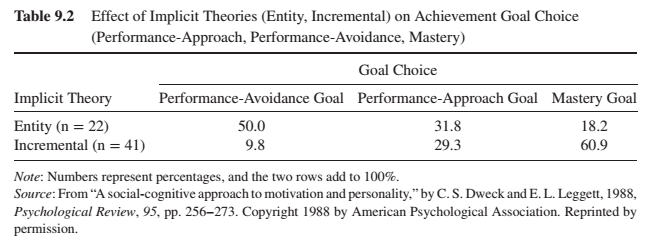 Fixed-Growth Mindsets and Achievement Goals
Learning Check
Name 5 mastery goals related to school
Name 5 performance goals related to school
Manifestation of Mastery and Performance Goals in the Classroom
Positive and Productive Ways of Thinking
Integrated Model of Approaches to Achievement
Discussion
Think of a time that your behaviour was incongruent with the way you view yourself. 
How did you feel about the incongruence?
What did you do about it?
Cognitive Dissonance
Cognitive dissonance is:
When  beliefs about who the self is and what the self does is inconsistent, people experience a psychological feeling of being uncomfortable. 
Uncomfortable cognitive dissonance depends on magnitude. 
A singular mindset, not a dual mindset – most people think that they are competent, moral and reasonable.

People reduce cognitive dissonance by:
Removing the dissonant belief.
Reducing the importance of the dissonant belief.
Add a new consonant belief
Increase the importance of the consonant belief. 
Beliefs are more resistant to change when:
They represent reality
They are central to the view of one’s self
They are painful or costly
Dissonance-Arousing Situations
Choice
Insufficient Justification 
Effort Justification
New Information

Please see page 262 and 263 for an in-depth explanation of these situations.
Motivational Processes Underlying Dissonance
Self-Perception Theory
Self-perception theory:
People develop and change their beliefs for a reason that does not involve a mindset – they do so based on self-observation. 
We come to believe what we do or say. 
Is another explanation to why people change their beliefs over and above cognitive dissonance theory – both are right. 
Applies best to situations in which people’s beliefs are initially vague, ambiguous, and weak. Cognitive dissonance theory applies best to situations where people’s beliefs are clear, salient and strong.
Learning Check
What is a mindset? 
Please define, compare and contrast the following:
Deliberative vs Implemental mindset
Prevention vs promotion mindset
Fixed vs growth mindset
Cognitive dissonance vs self-perception theory

How do the mindsets listed above affect motivation?
Thank you!
Questions? Concerns?
Good luck with your studies!
Exam 2 is on Monday, March 12th.
Bibliography
The information obtained to create this PowerPoint slide was obtained from:

Reeve, J. (2015) Understanding Motivation and Emotion, 6th ed. John Wiley and Sons